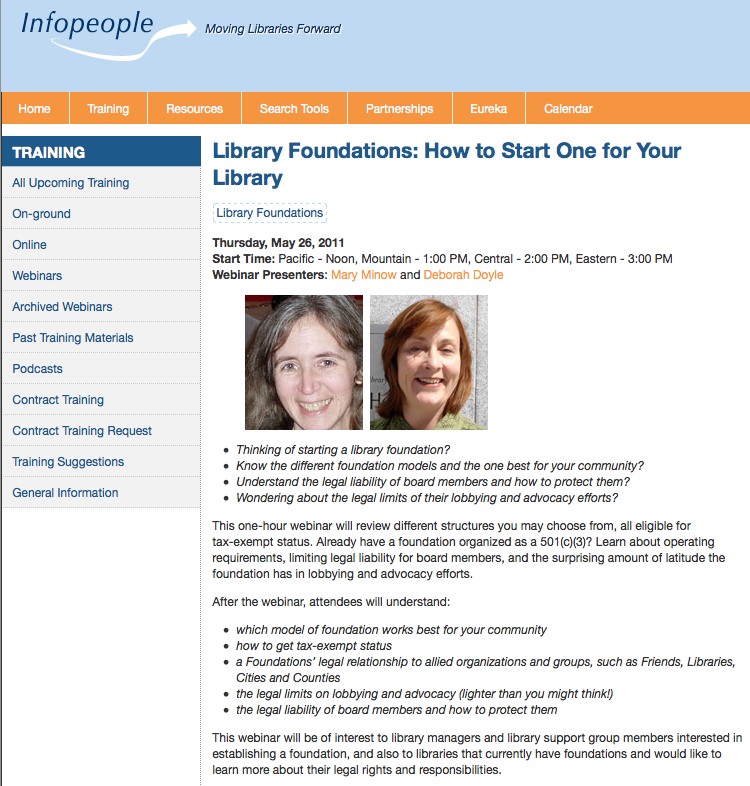 Legal Disclaimer
Legal information

Not legal advice!
Agenda
Starting a Library Foundation
State Requirements
Federal Tax Exempt Status
Ongoing Legal Requirements and Liabilities
Friends and Others
1. Start a Library Foundation?
Goals and objectives

Community support
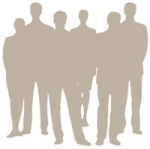 Legal Structure – know your type
Public charities (best tax treatment) and private foundations 
Most library foundations are public charities. Must have broad public support. 
(Roughly one-third of dollars must come from general public or govt.)
See IRS Publication 557 (Nov. 2010) p. 29 http://www.irs.gov/pub/irs-pdf/p557.pdf 
Since 2008, easier to establish public charity status. IRS Form 1023 Part X; 990 Sch. A

Trust or incorporation
Trust:  fewer requirements (meetings, filings) but not as adaptable as circumstances change
Articles of incorporation, bylaws, meetings, greater protection from personal liability, greater adaptability  (amend bylaws)

Community Foundation 
less work, less control

 … don’t forget contributions directly to library are tax-deductible I.R.C. Sect. 170
Foundation: Find Library Foundations
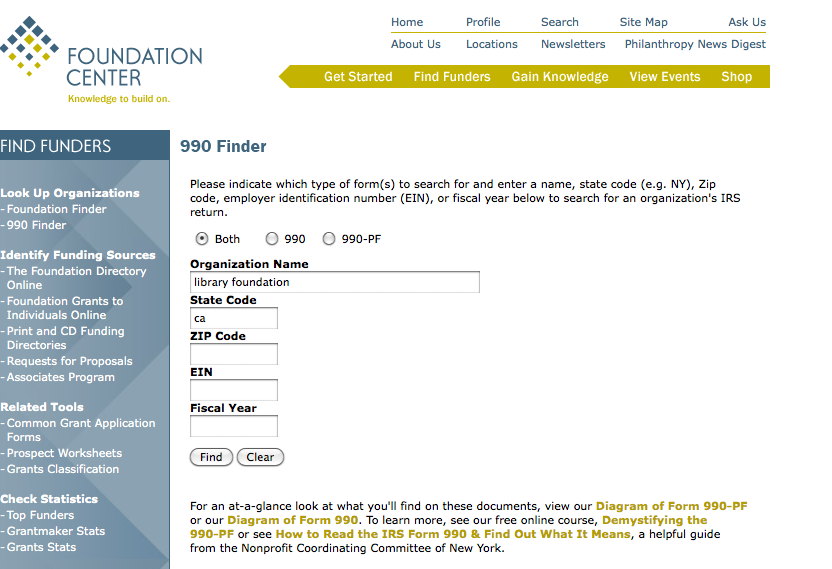 Search 990s

“library foundation” CA
Fewer than 5% were 
private foundations
http://tfcny.fdncenter.org/990s/990search/esearch.php/
IRS Suggested Language for Trusts, Corporations
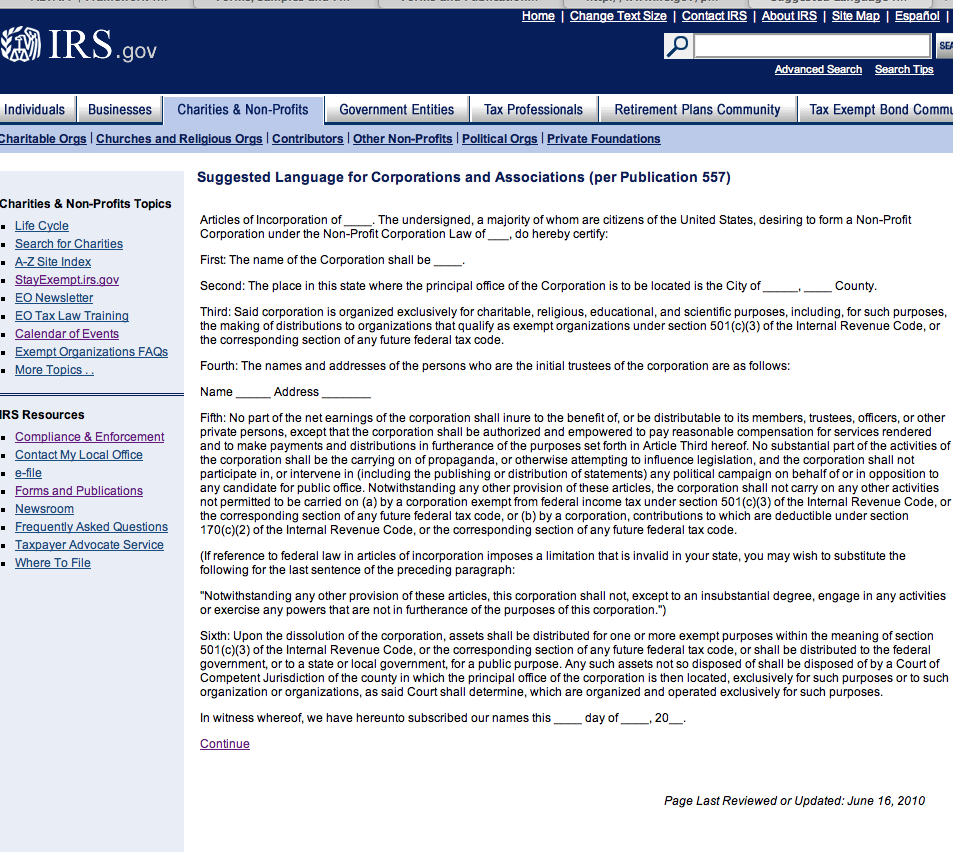 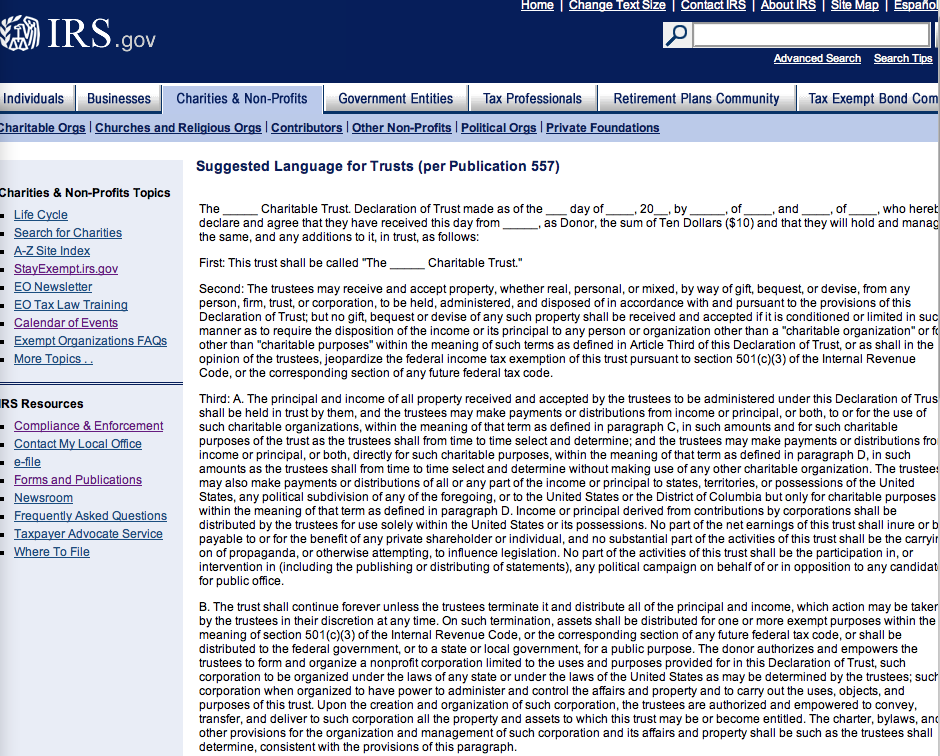 http://www.irs.gov/charities/article/0,,id=96117,00.html
http://www.irs.gov/charities/article/0,,id=96110,00.html
2. California State Requirements
Name http://www.sos.ca.gov/business/be/name-availability.htm
Articles of Incorporation
Bylaws – officers
	membership v non-membership
State tax exemption
Insurance
Forms
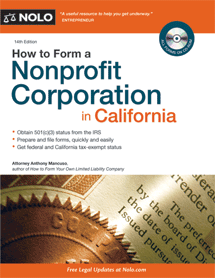 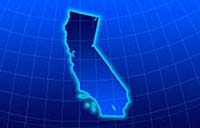 May 2011, 14th Edition
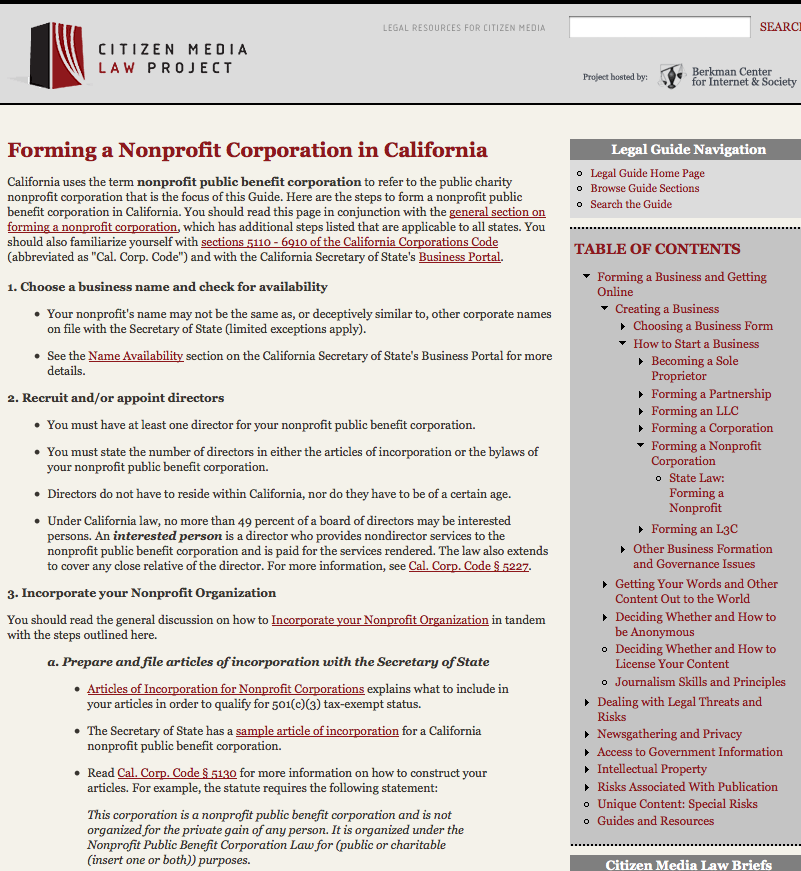 Thorough California  checklist with links
http://www.citmedialaw.org/legal-guide/california/forming-nonprofit-corporation-california
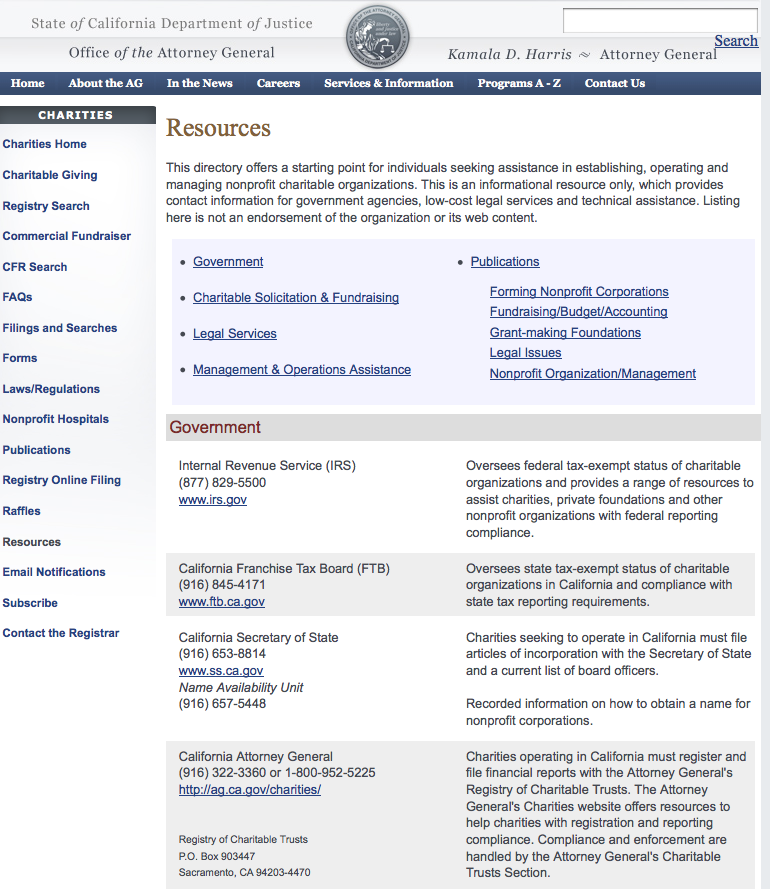 Attorney General
Referrals to 
 legal services
nonprofit assns
http://ag.ca.gov/charities/resources.php
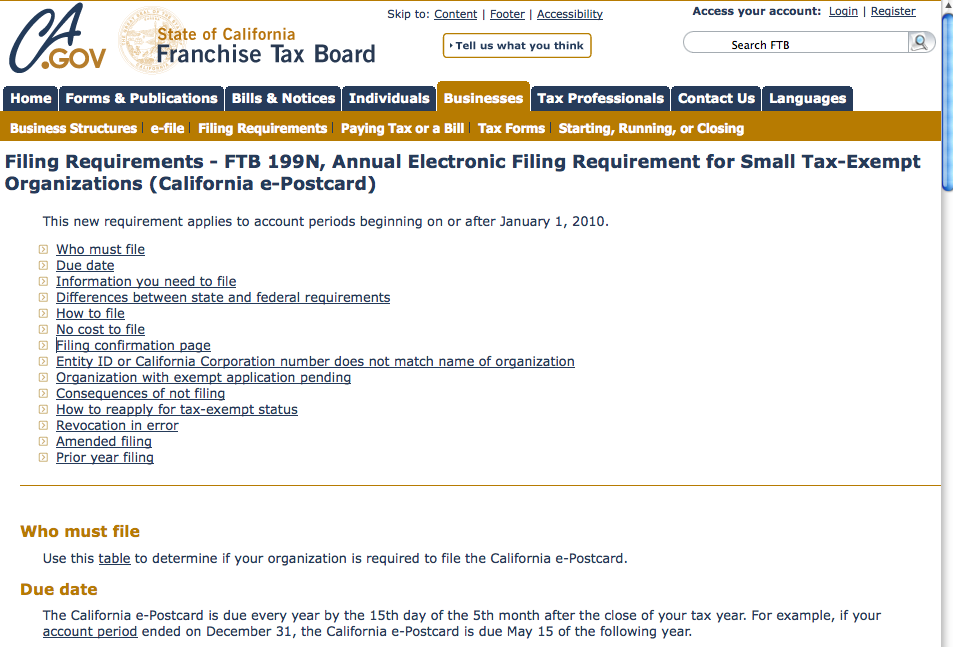 http://www.ftb.ca.gov/businesses/bus_structures/Filing_Requirements_Form_199N.shtml
Other States
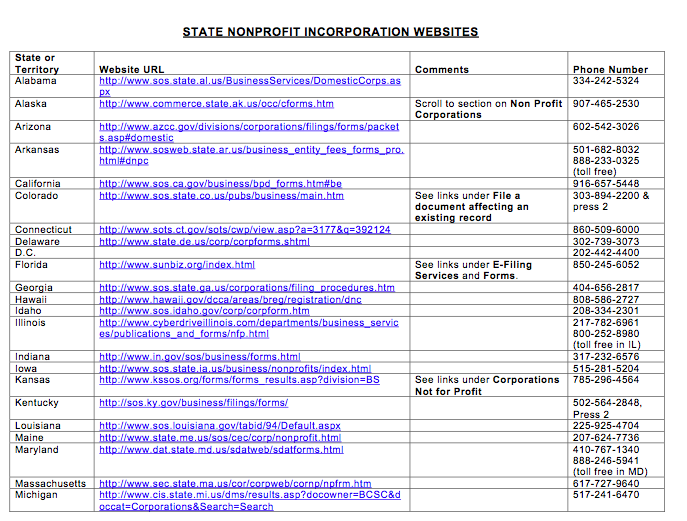 http://www.irs.gov/charities/article/0,,id=167760,00.html
3. Federal Tax Exempt Status
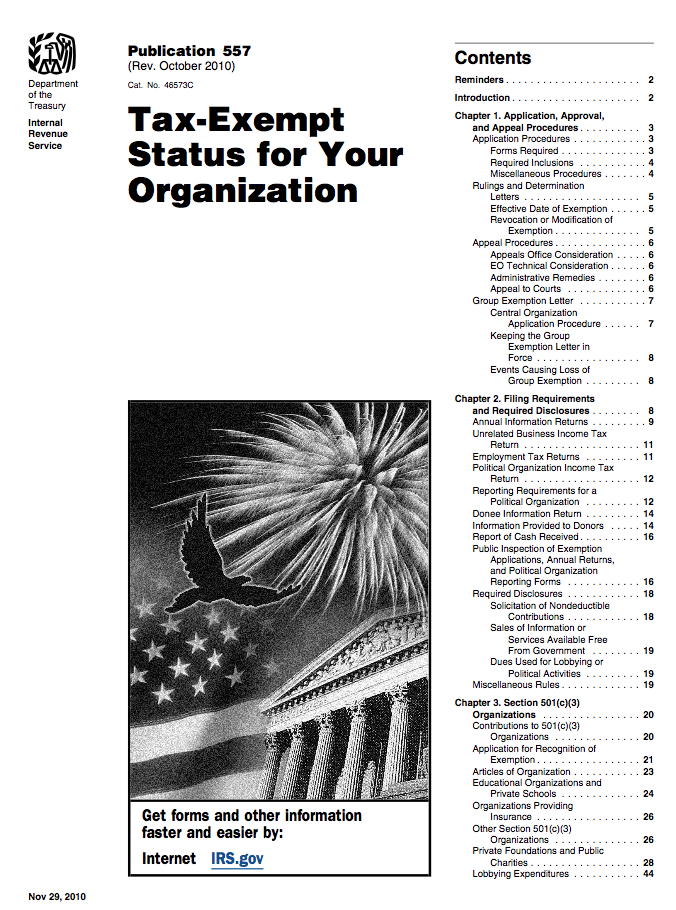 http://www.irs.gov/pub/irs-pdf/p557.pdf
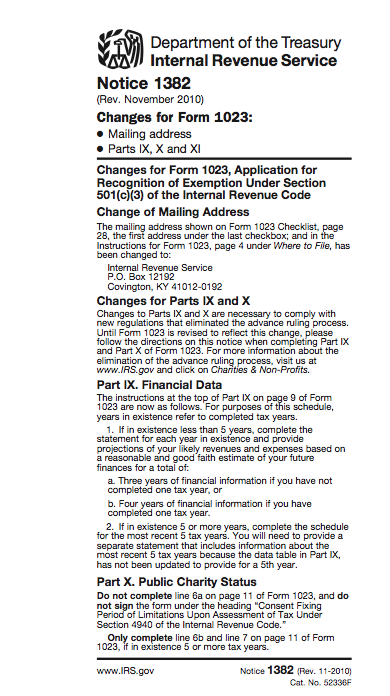 Get Employer Identification Number (EIN) even if no employees (800) 829-4933

Then Form 1023

Application for Recognition of Exemption
http://www.irs.gov/pub/irs-pdf/f1023.pdf
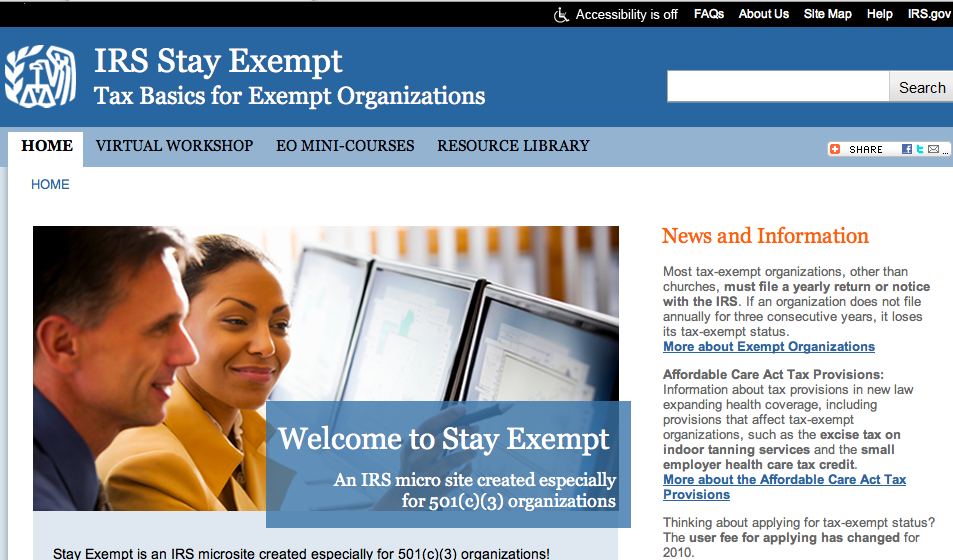 http://www.stayexempt.irs.gov/
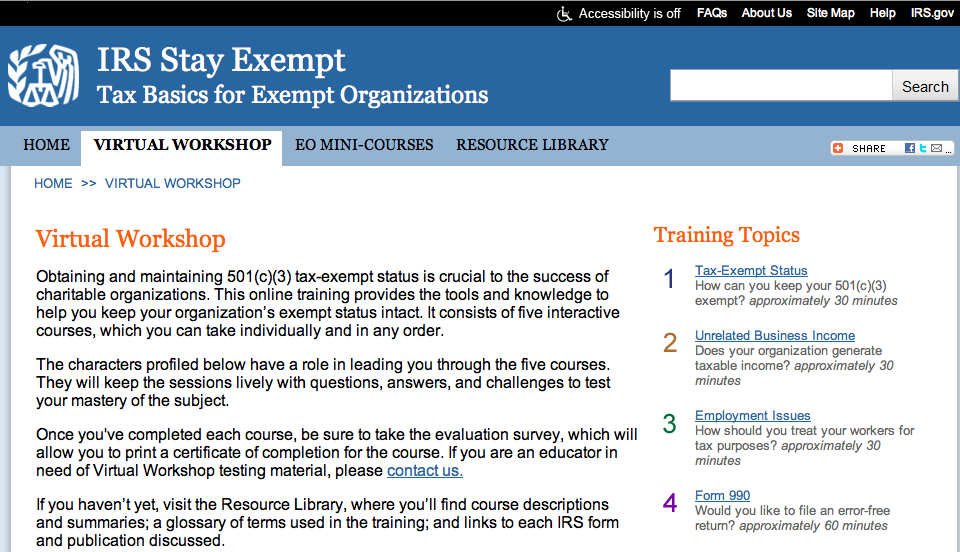 http://www.stayexempt.irs.gov/VirtualWorkshop.aspx
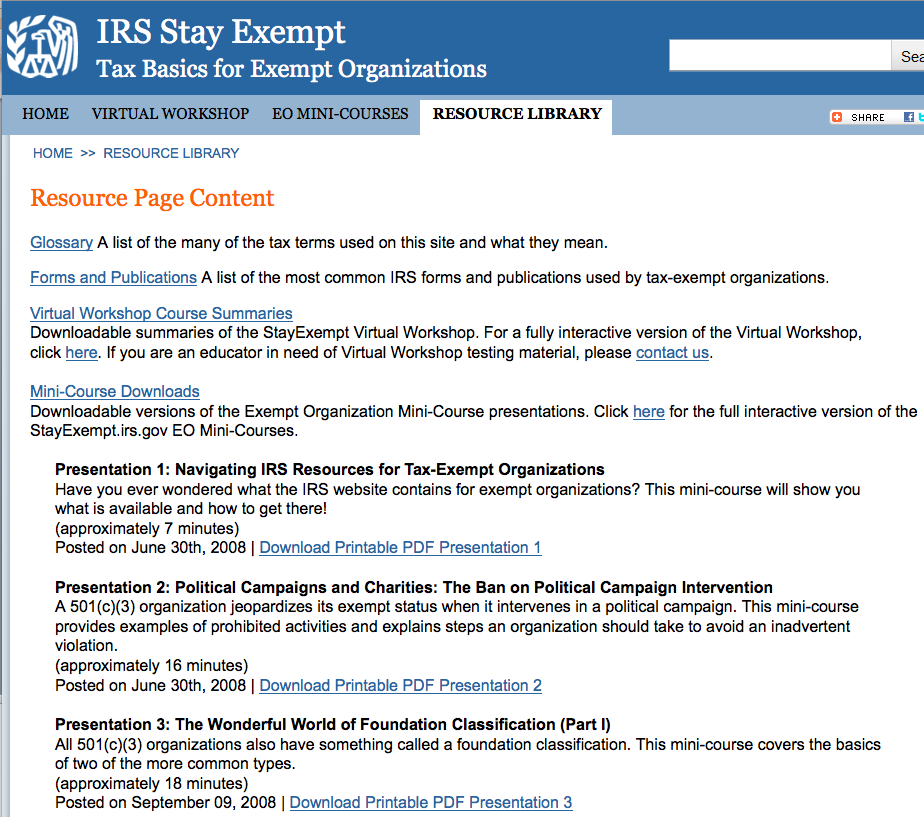 http://www.stayexempt.irs.gov/ResourceLibrary.aspx
Mini-presentations avg 15 min

Understandable

Podcast, pdf, ppt
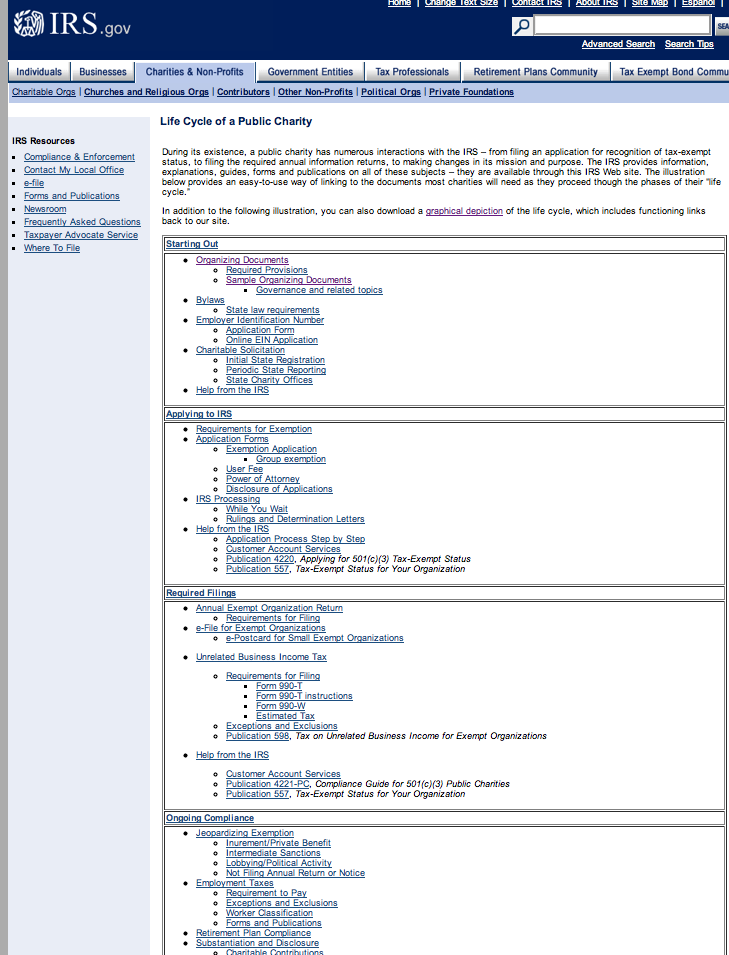 http://www.irs.gov/charities/charitable/article/0,,id=122670,00.html
4. Ongoing Requirements and Liabilities
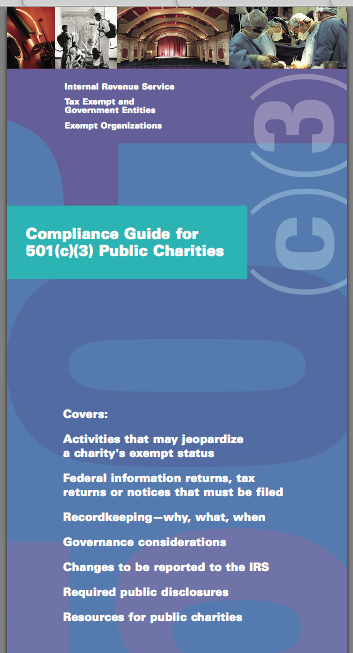 recordkeeping
reporting
disclosure
activities that could jeopardize status:
private benefit
political candidates
http://www.irs.gov/pub/irs-pdf/p4221pc.pdf
Annual Filing 990, 990-EZ or 990-N
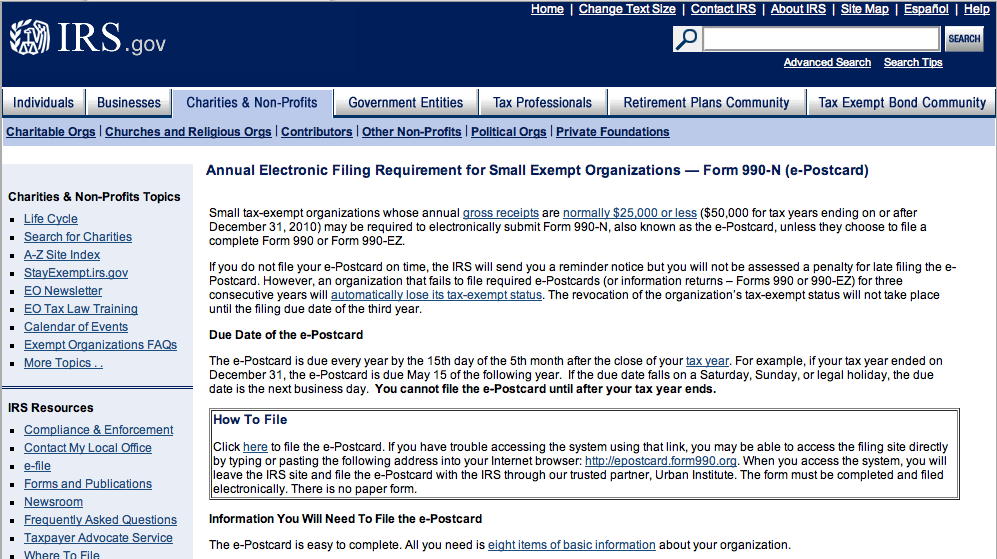 http://www.irs.gov/charities/article/0,,id=169250,00.html
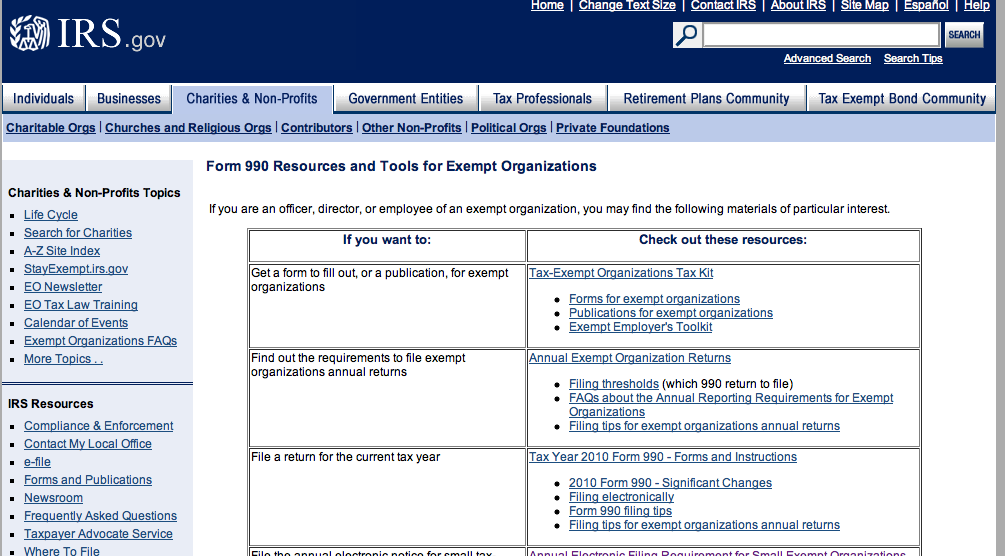 http://www.irs.gov/charities/article/0,,id=214269,00.html
Campaign and Lobbying Activities
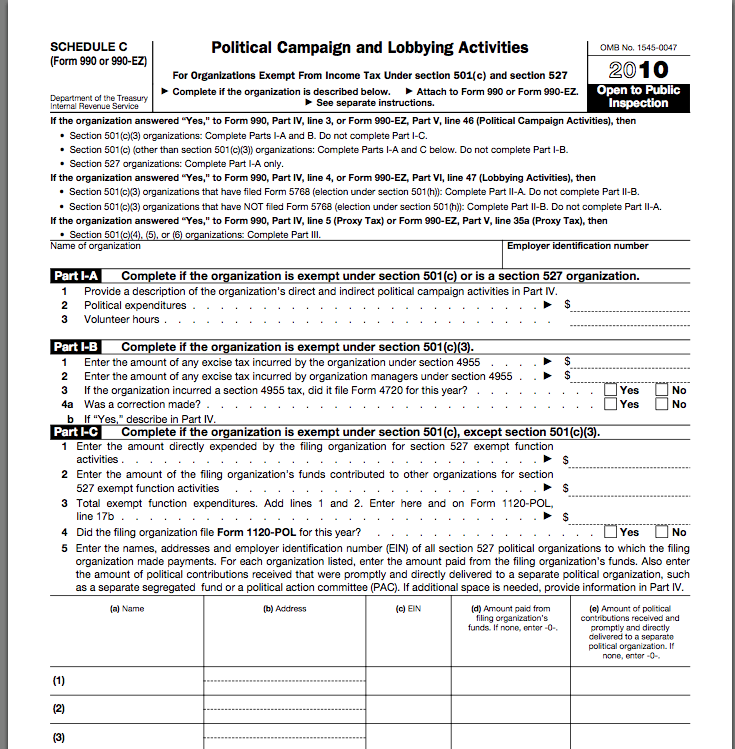 Absolute prohibition campaigning for political candidates

but leeway with lobbying to influence federal, state, local legislation
http://www.irs.gov/pub/irs-pdf/f990sc.pdf
Substantial Part Test
Based on variety of factors – time devoted (by both compensated and volunteer workers) and expenditures

Penalty: lose tax exempt status for taxable year plus excise tax of 5 percent of lobbying expenditures may be imposed against officers or directors who authorized
Expenditure Test (much better!)
Also known as 501(h) election
Form 990 Schedule C
Form 5768
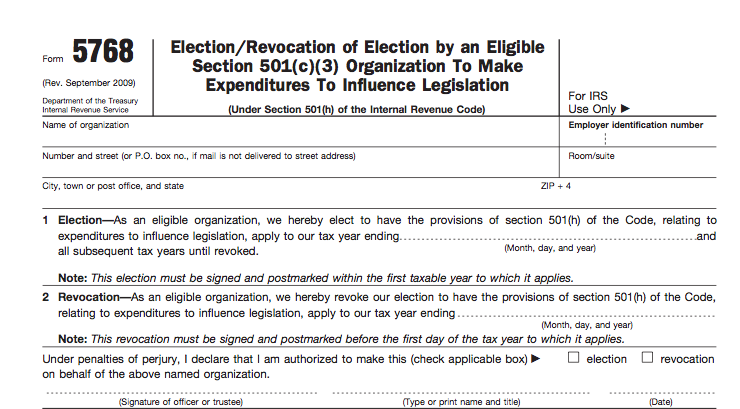 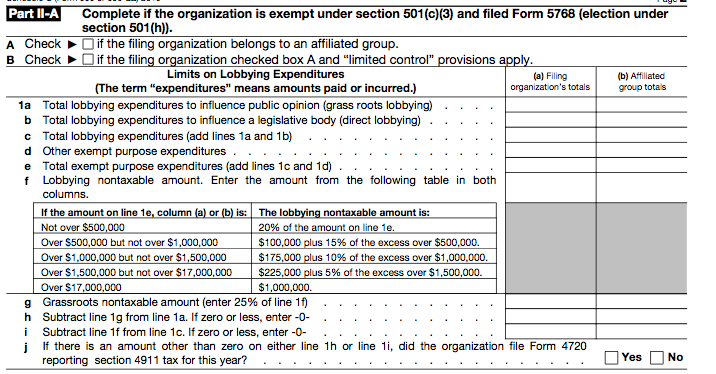 http://www.irs.gov/pub/irs-pdf/f5768.pdf
http://www.irs.gov/pub/irs-access/f990sc_accessible.pdf
Penalty: 25% excise tax on obbying expenditures that exceed limits
May lose tax exemption for four years if 150% of the limit
Direct and Grass Roots Lobbying
Direct lobbying 
	 - attempts to influence a legislator
Grass roots lobbying  	  - encourage the public to take action with respect to legislation
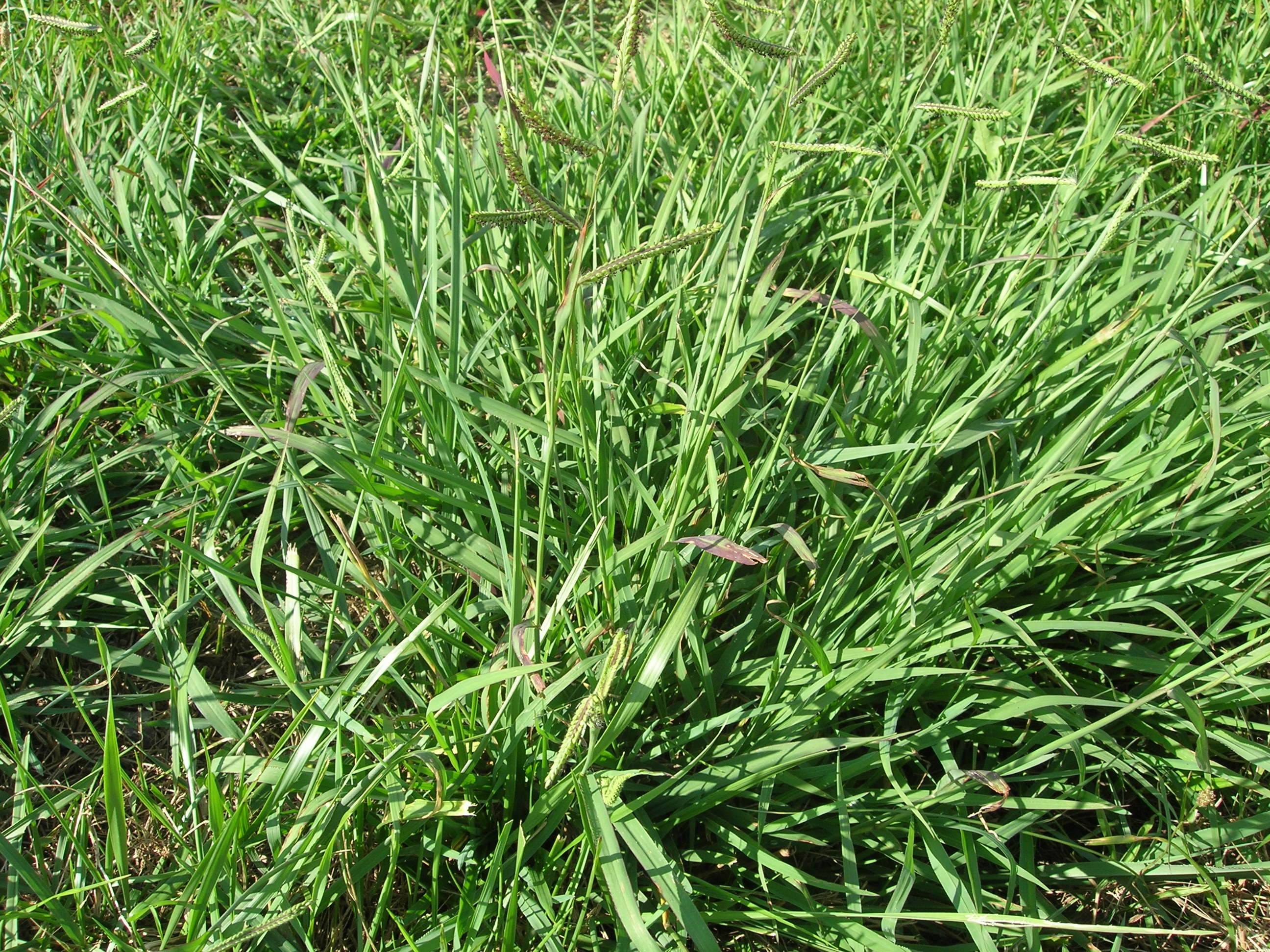 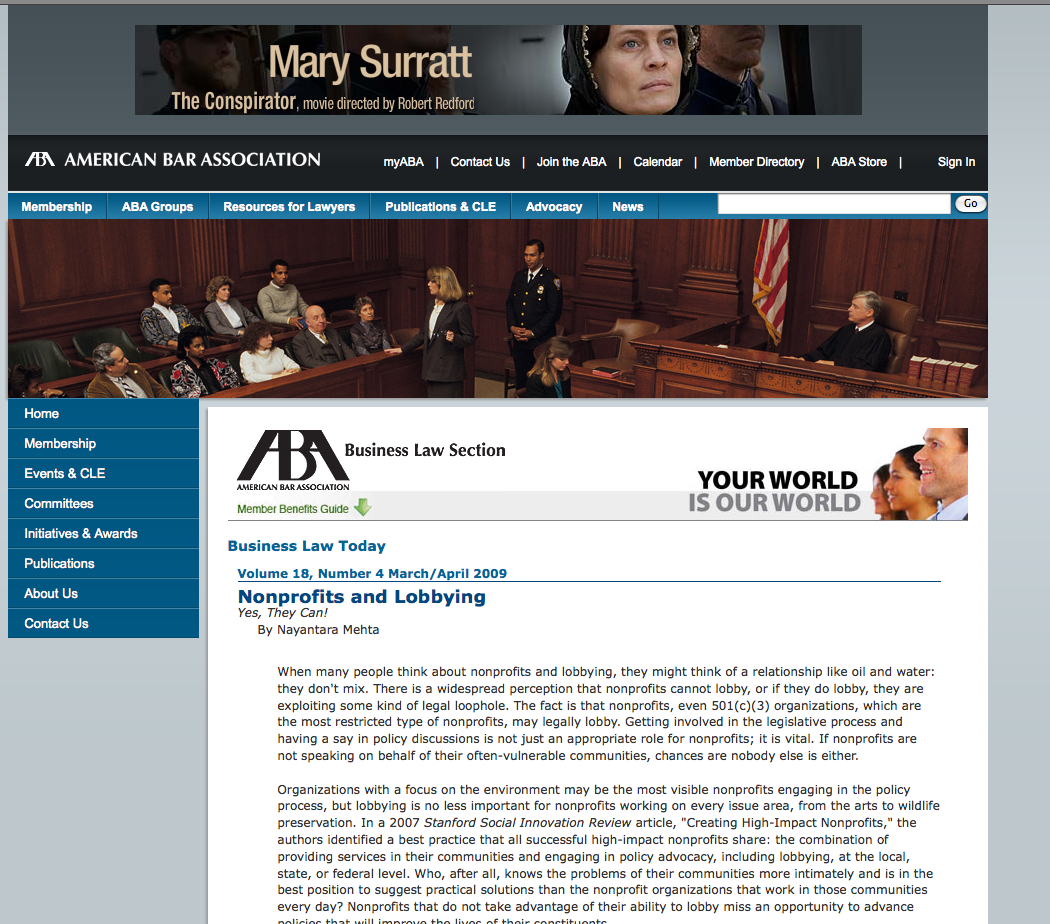 Lobbying v Advocacy

Conversation with legislator could be either

Advocacy (UNRESTRICTED $) includes educating policymakers and public about broad issues and candidate positions
http://apps.americanbar.org/buslaw/blt/2009-03-04/mehta.shtml
“EXPRESSLY ADVOCATES”
Words such as 
  'vote for‘
   'elect‘
   'support' 
   'cast your ballot' 
   'vote against' 
   'defeat' 
   'reject' 
   'sign petitions for'
or otherwise refers to  clearly identified candidate or measure

 … communication, taken as a whole unambiguously urges  particular result in election
Cal. Code of Regs., tit. 2, § 18225(b);
Vargas v. City of Salinas, 135 Cal. App. 4th 361 (2005); reh. den. Jan. 26,  2006
Directors and Officers Liability Insurance
No personal liability for volunteer directors due to negligence if:
	1) within scope of duties
	2) good faith
	3) not reckless, intentional, grossly negligent
	4) liability insurance (general liability, director’s and officer’s liability policy or personal insurance) OR
	made all reasonable efforts in good faith to obtain*

*if less than $25K annual budget and tax-exempt, satisfied by making one inquiry/year for less than 5% of annual budget
California Corporations Code Sect. 5239
5. Friends and Others
Relationship with 
Friends
Library Commissioners or Trustees
Library Administration
City, County or other Officials
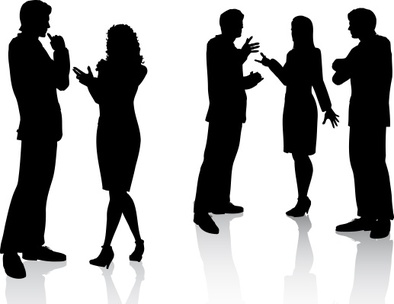 Questions?
Thanks for making it to the end!
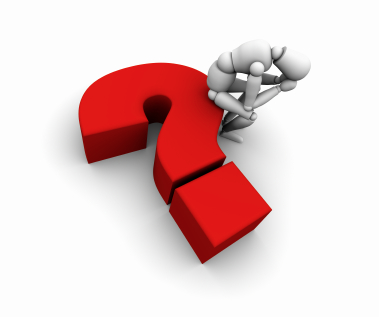